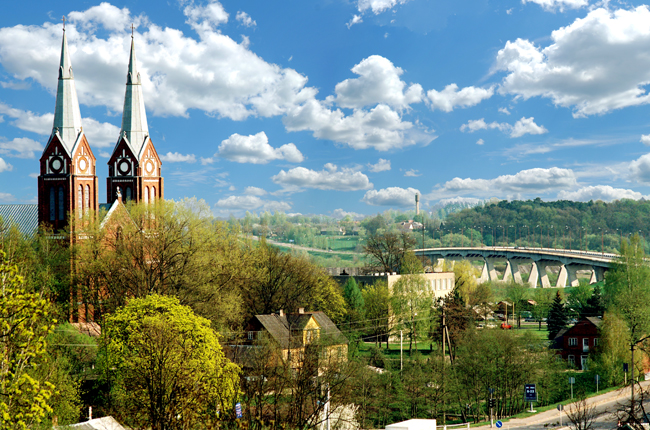 LITHUANIA
TOWN JURBARKAS
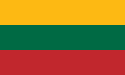 Country - Lithuania
County - Tauragė
Municipality - Jurbarkas
Date of Incorporation - 1259
About 13 thousands inhabitants
Area - 13,28 km²
Jurbarkas is in this place of Lithuania
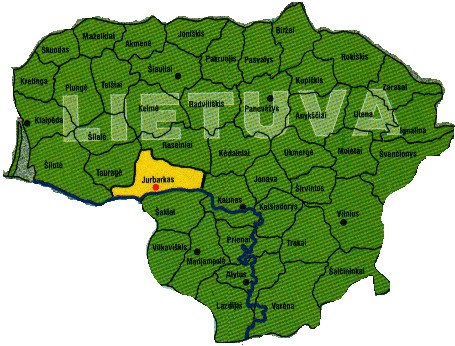 Jurbarkas Coat of Arms
Lithuanian folk costumes
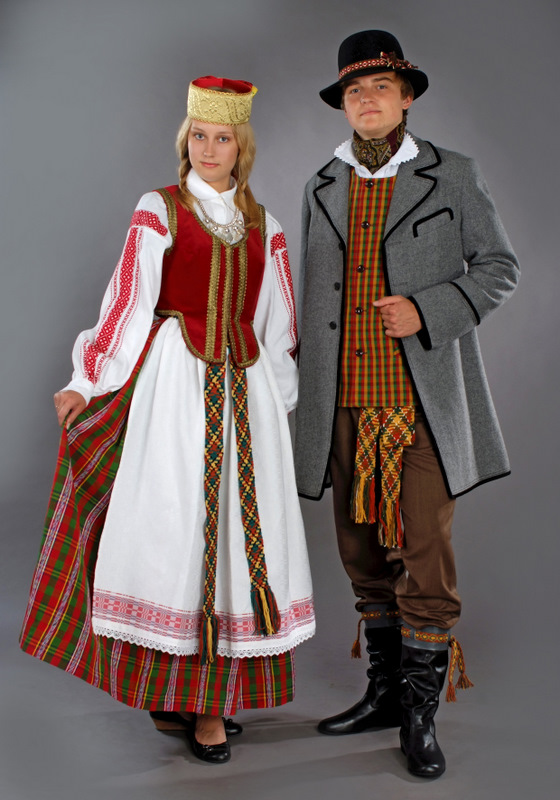 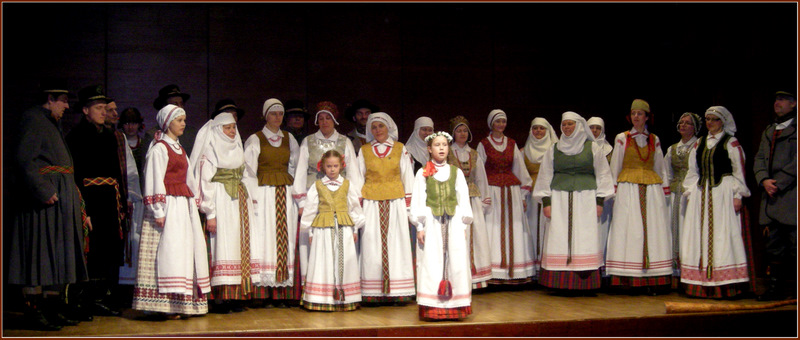 JURBARKAS from the bird flight
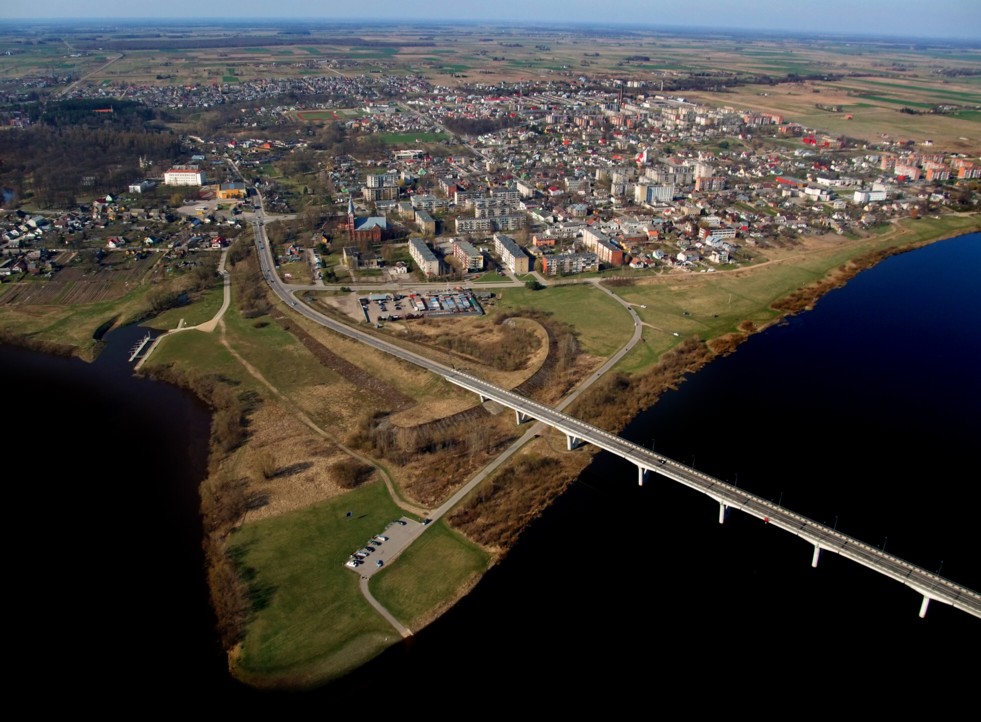 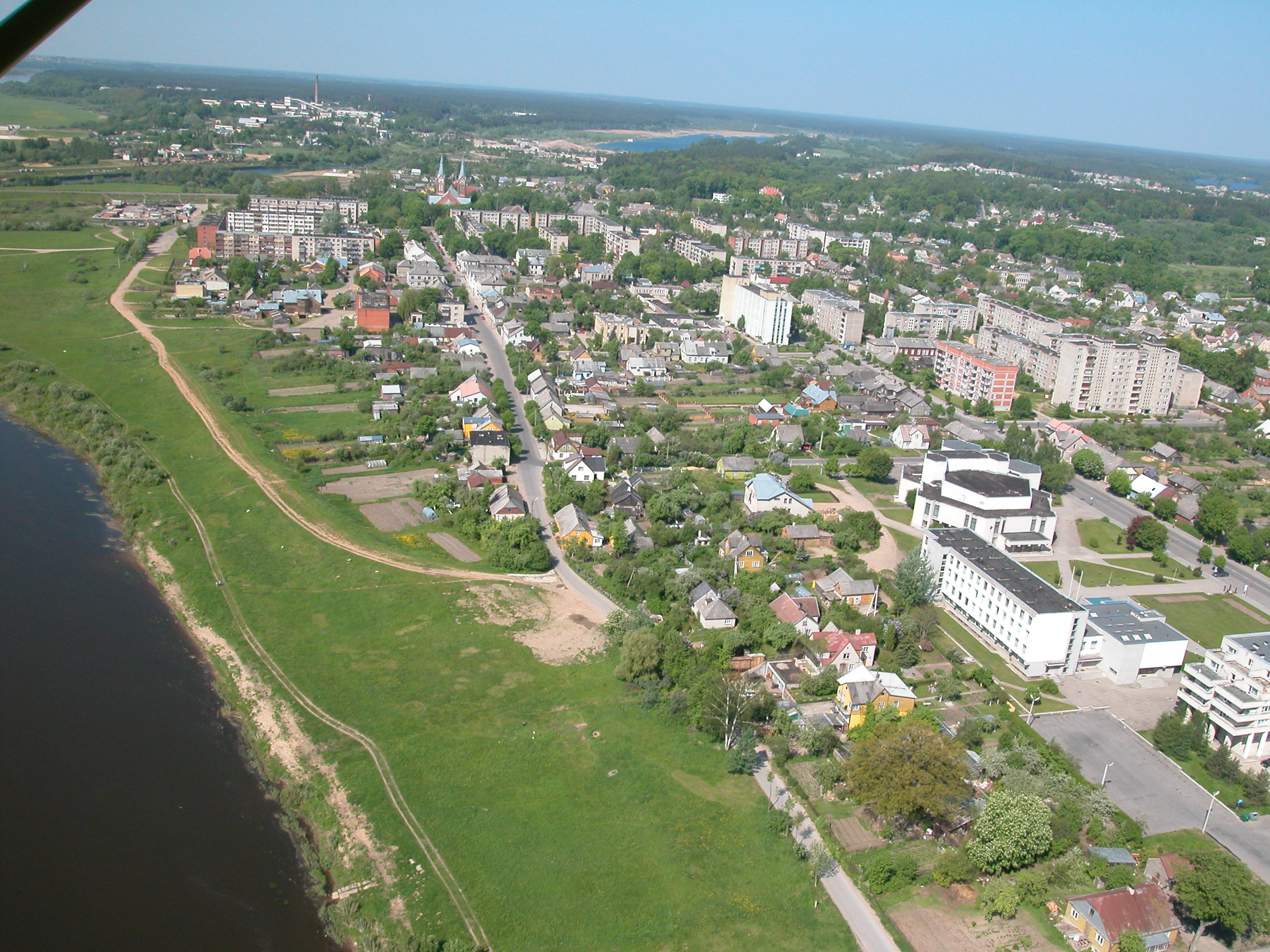 Near Jurbarkas flows largest Lithuanian river Nemunas, here is the longest bridge over the river
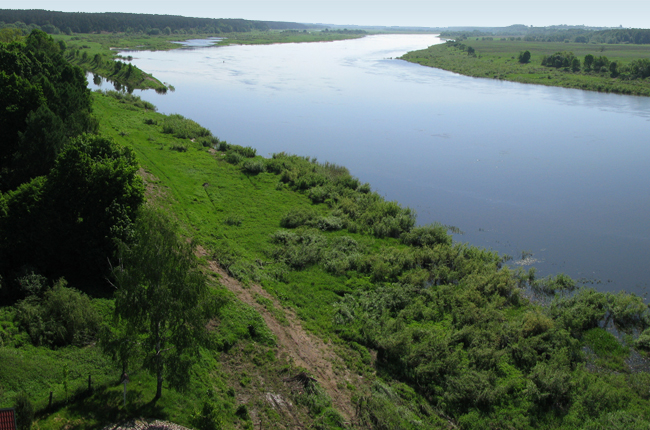 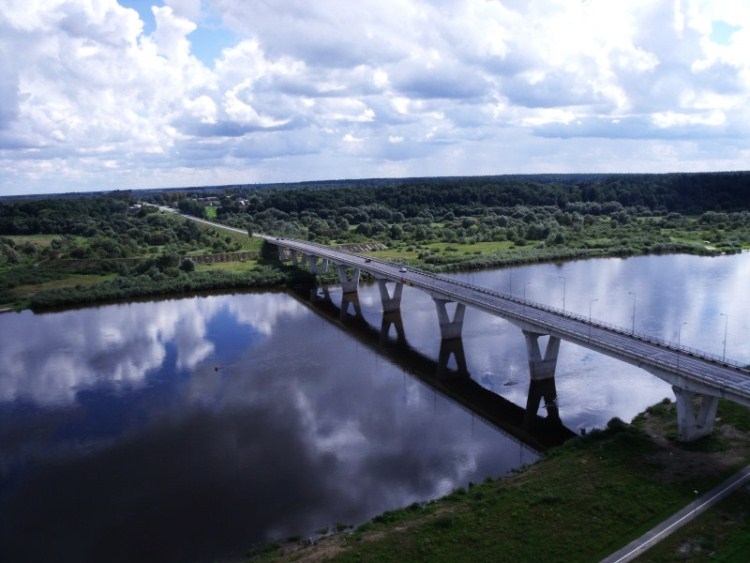 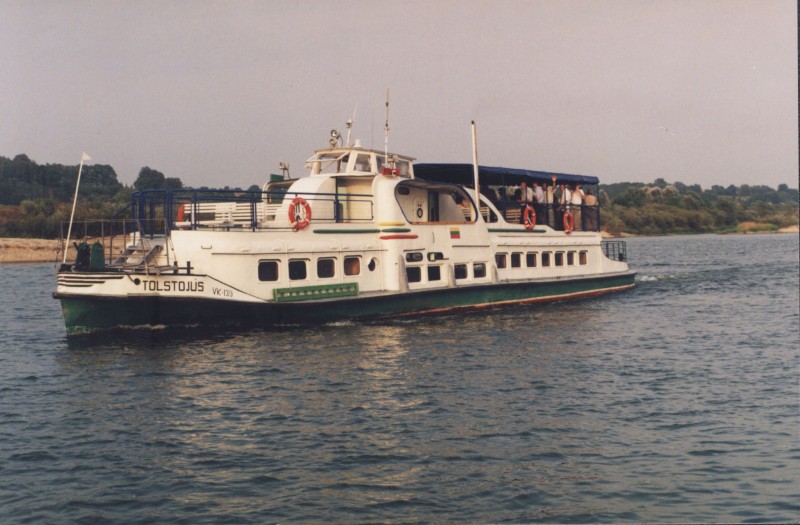 Jurbarkas municipality
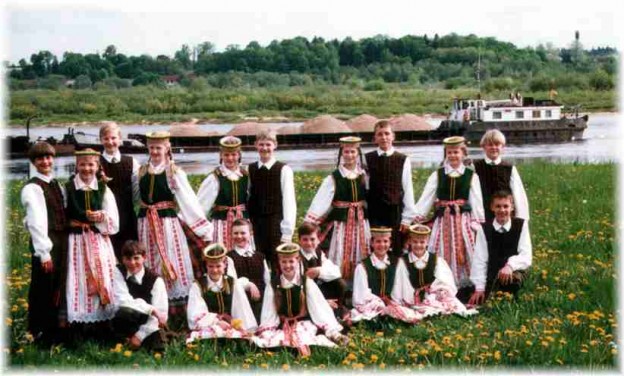 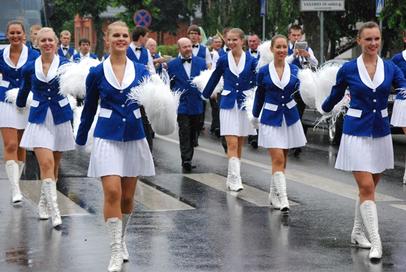 Culture 
Center
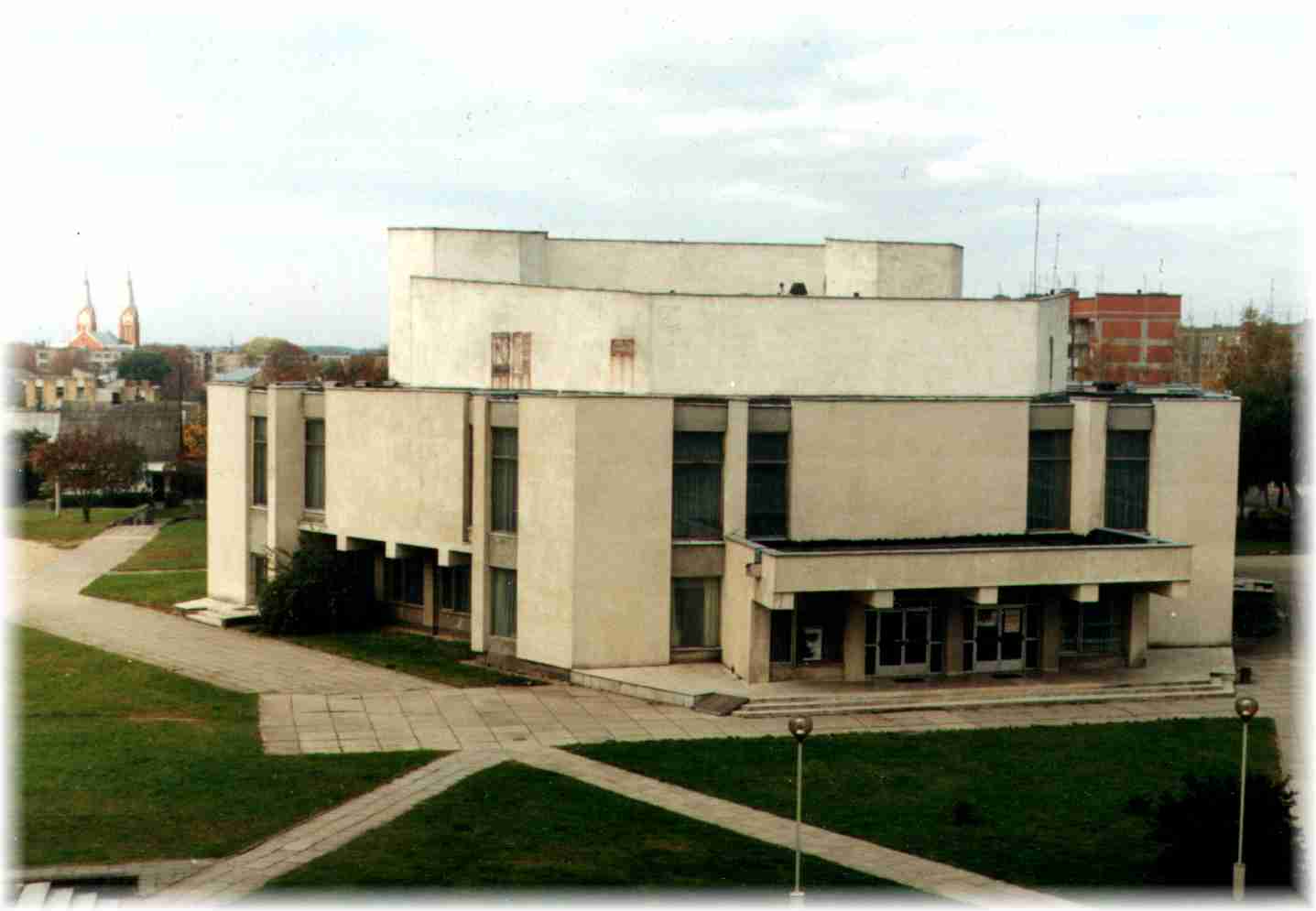 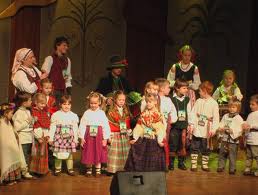 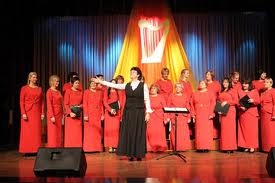 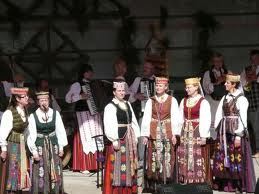 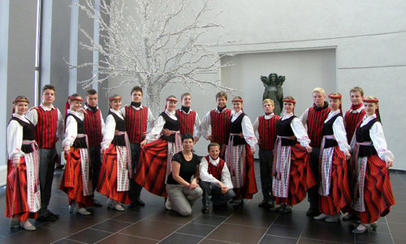 Jurbarkas Church
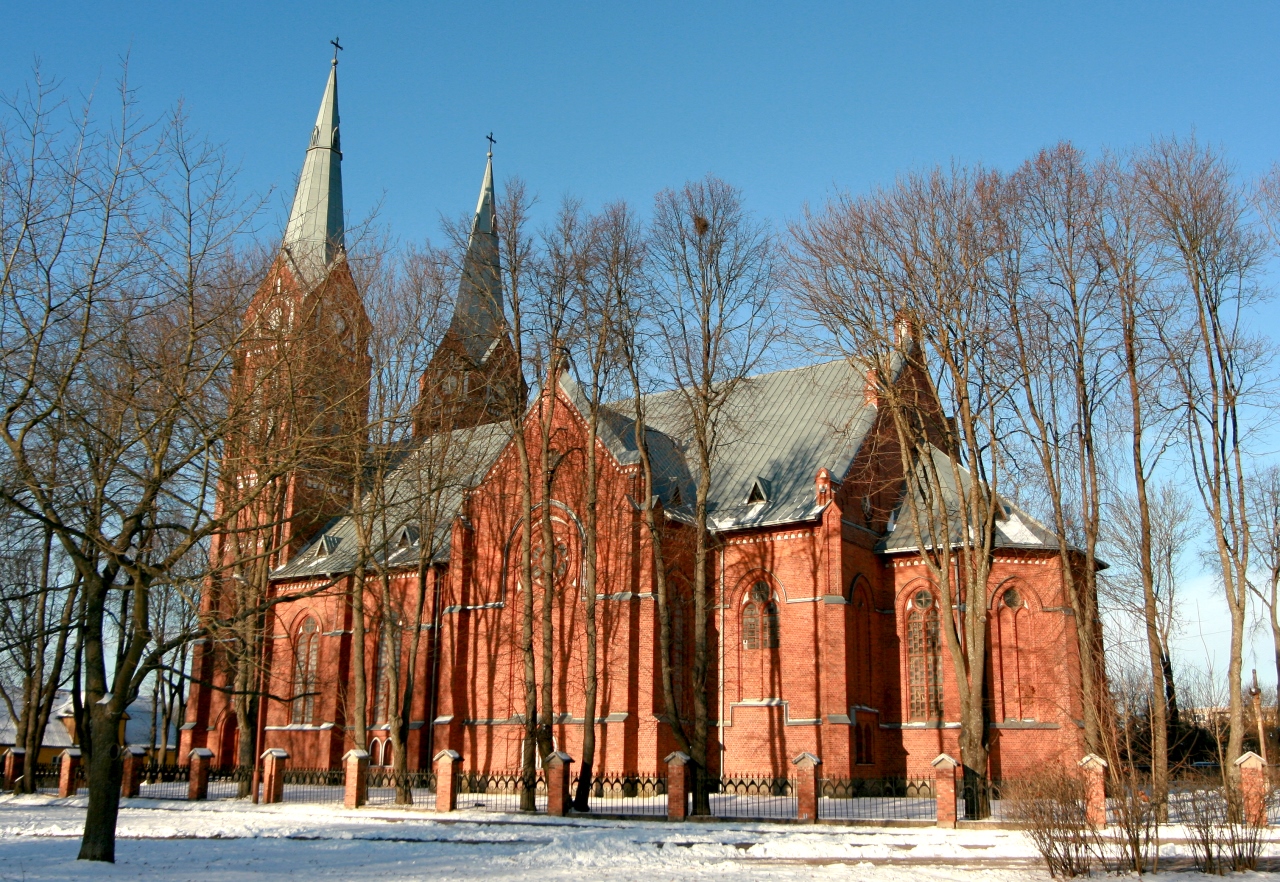 Jurbarkas museums
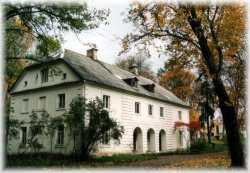 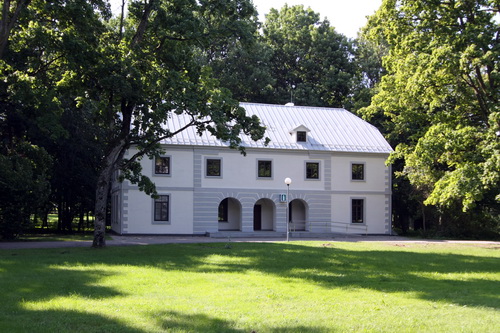 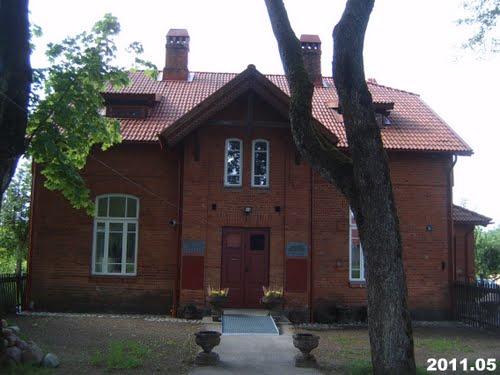 In Jurbarkas there are several beautiful parks
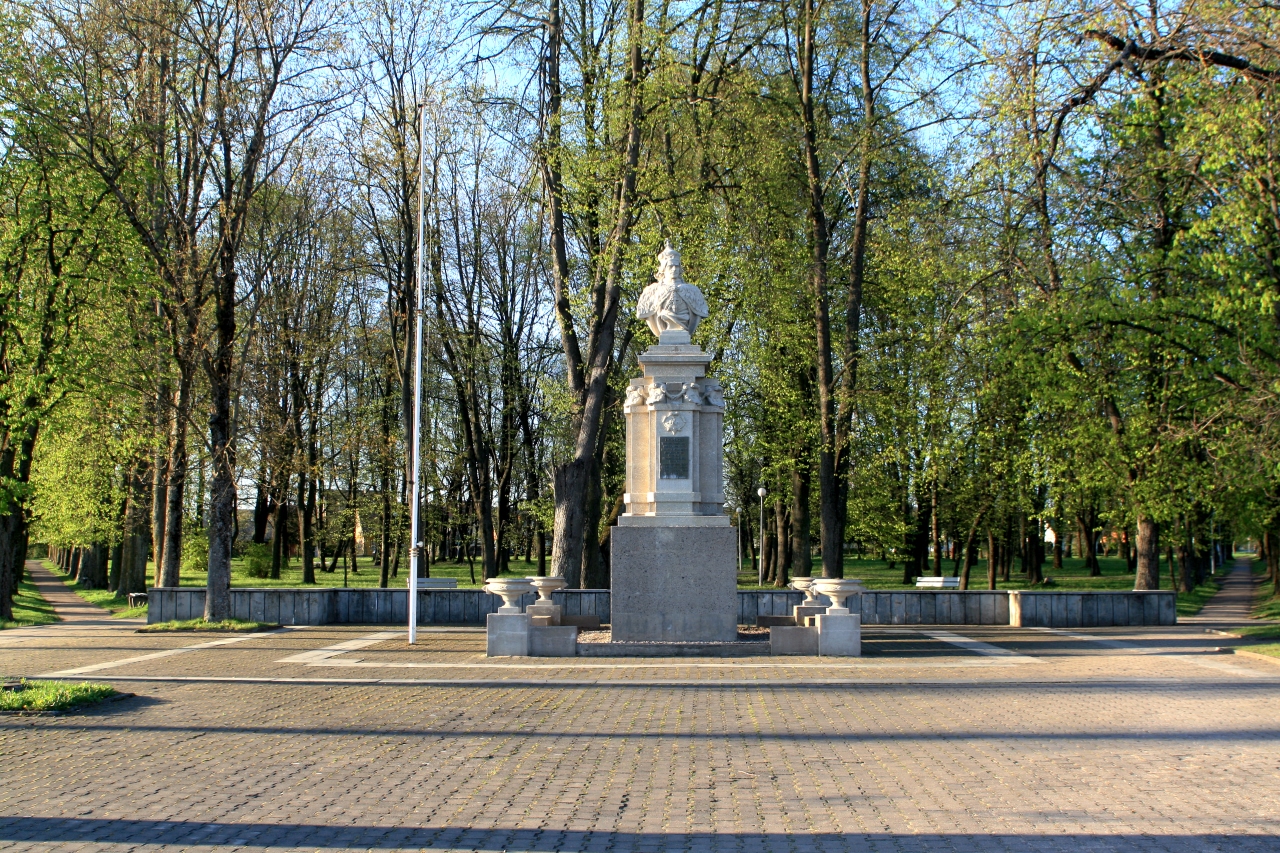 In Jurbarkas there are 3 secondary schools
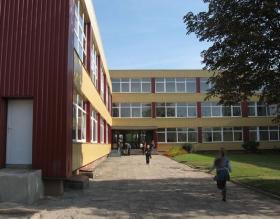 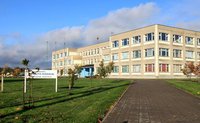 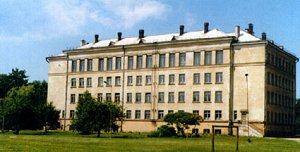 HOTEL “JURBARKAS”
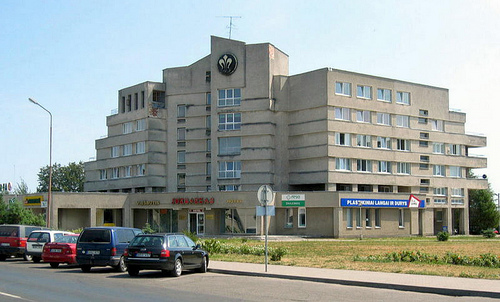 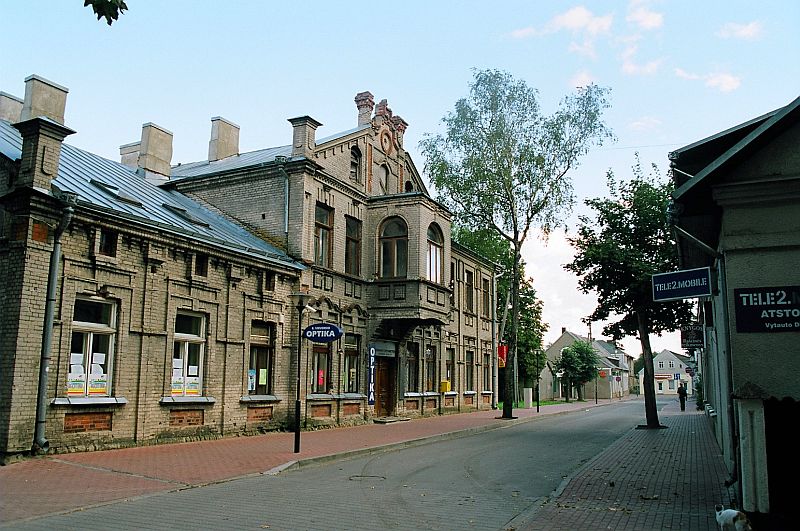 Near Jurbarkas there are several wonderful castles
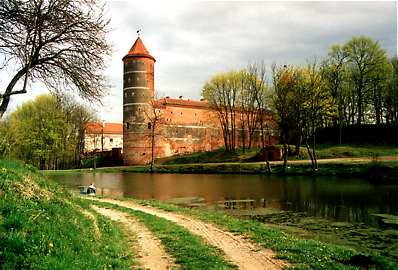 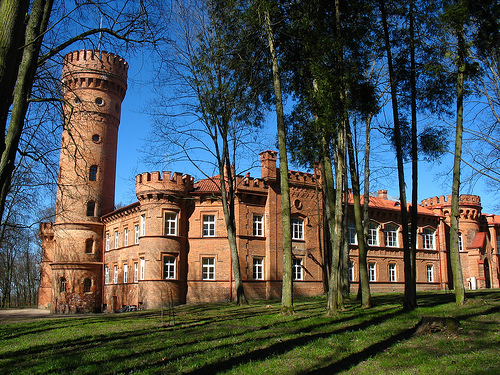 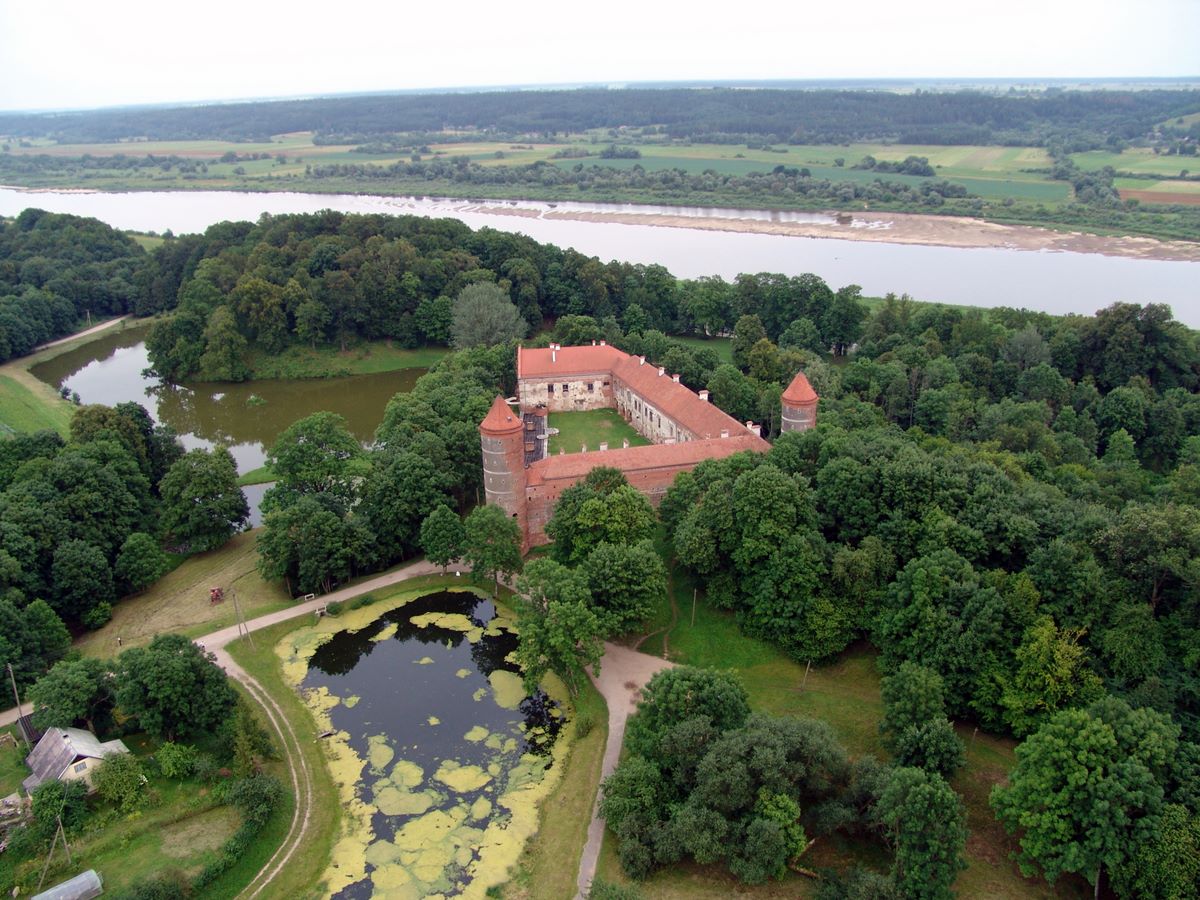 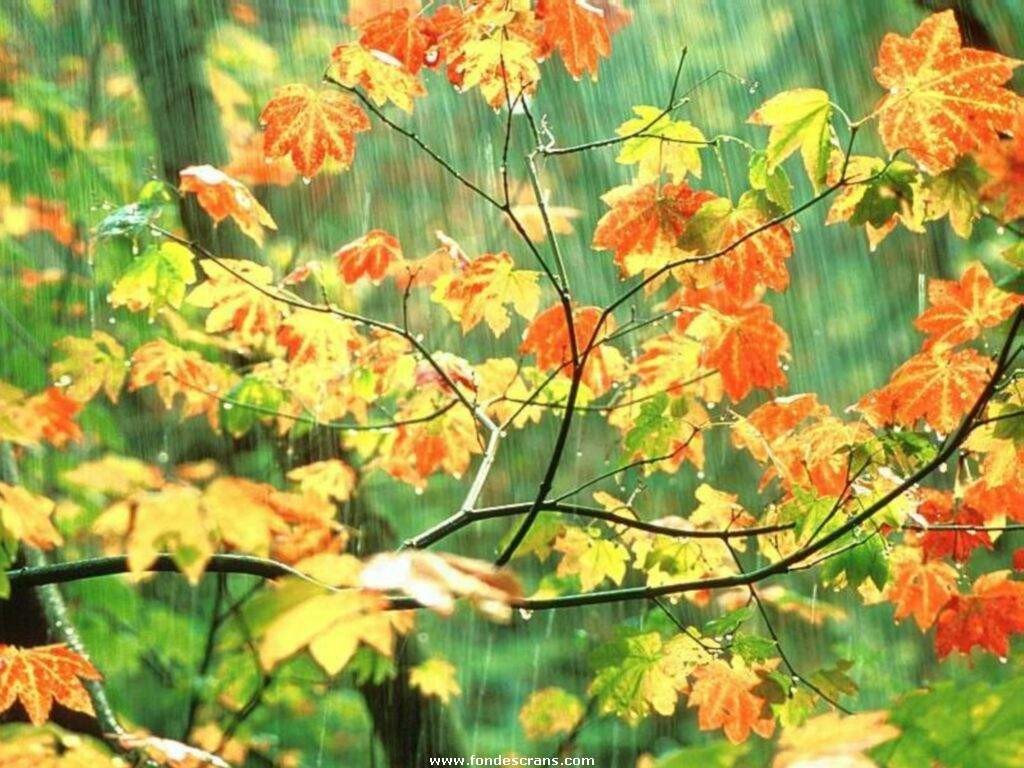 We love our town JURBARKAS !